000
APPLICANT 
Name
Age
Nationality
Title

Other members of the team:
Name, age
Name, age



Title of the project
Project localization
Project summary in english (500 caracteres)
APPLICANT_COUNTRY
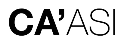 APPLICANT_ COUNTRY
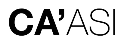 APPLICANT_ COUNTRY
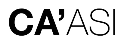 APPLICANT_ COUNTRY
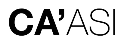 APPLICANT_ COUNTRY
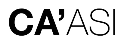 APPLICANT_ COUNTRY
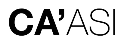 APPLICANT_ COUNTRY
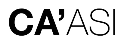 APPLICANT_ COUNTRY
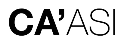 APPLICANT_ COUNTRY
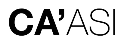 APPLICANT_ COUNTRY
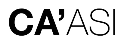 APPLICANT_ COUNTRY
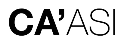